Resonance – Concept 0
o =
x   = xosin(t)
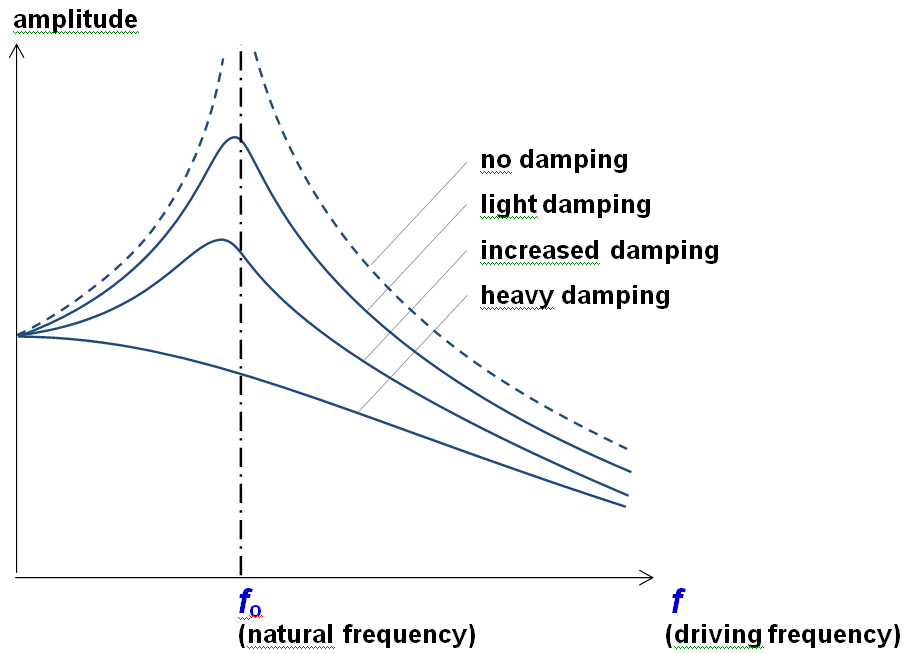 When  = o, = resonance
(Amplitude gets big)
Damping:
Lower peak
Smaller o  (Peak shifts left)
Broader peak
Extremes the same
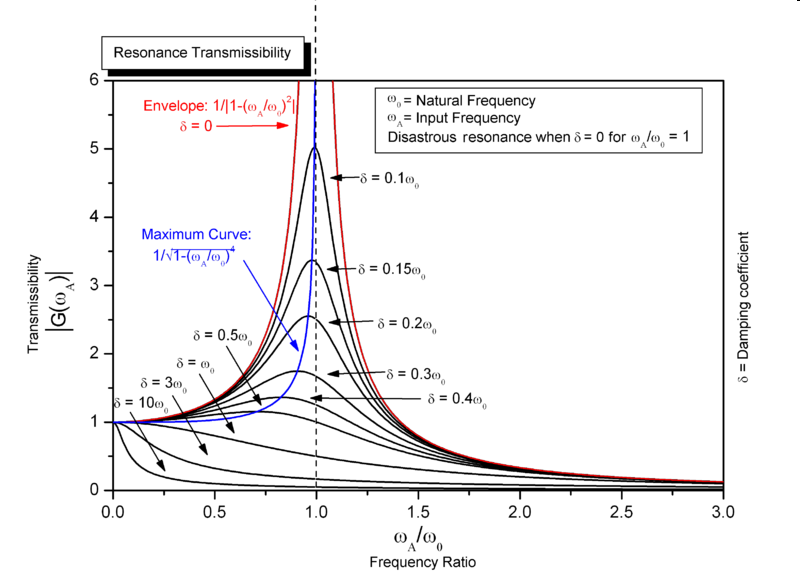 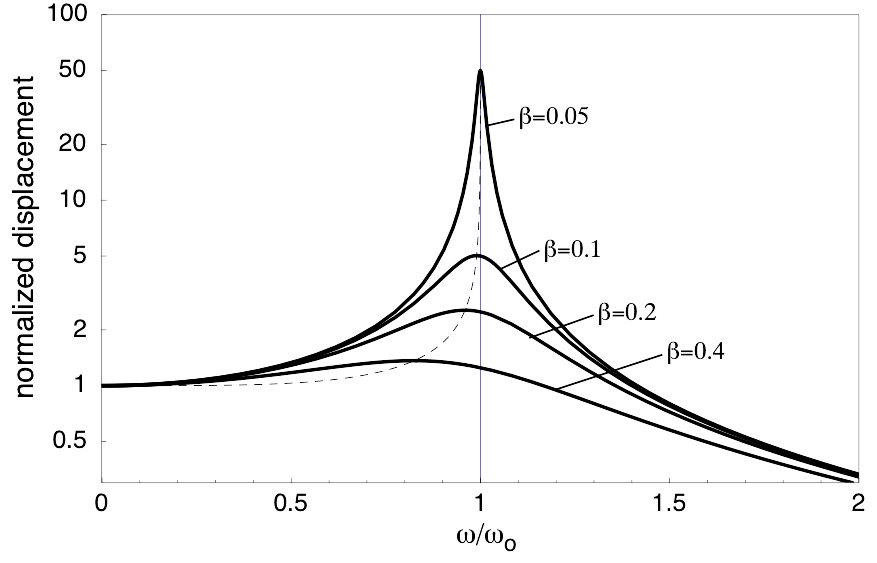